الاختبارات التأهيلية ارتقاء بالكفاءة والمهنية
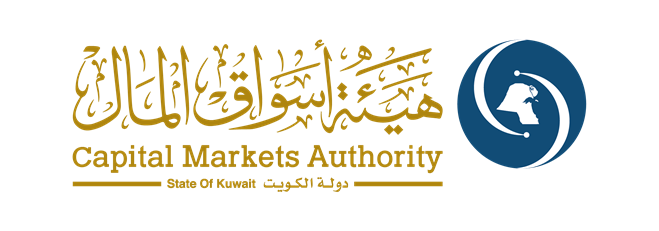 الأهداف
[Speaker Notes: رسالة الهيئة:  
تلتزم الهيئة بتوفير نظام إشرافي ورقابي داعم لبيئة استثمارية جاذبة وتنافسية في دولة الكويت قائمة على مبدأ العدالة والشفافية و النزاهة وتواكب أفضل الممارسات الدولية.

أهداف الهيئة: 
توفير حماية المتعامليــن في نشاط الأوراق المالية.
العمل على ضمان الالتزام بالقوانين واللوائح ذات العلاقة بنشاط الأوراق المالية.
توعية الجمهور بنشاط الأوراق المالية والمنافع والمخاطر والالتزامات المرتبطة بالاستثمار في الأوراق المالية وتشجيع تنميته.]
معلومات عن الاختبارات التأهيلية
الاختبارات التأهيلية
برنامج المؤهلات المهنية
مؤهل قوانين ولوائح الهيئة
مؤهلات CISI الفنية الدولية
الاختبارات التأهيلية
أنشطة توعوية وإعلامية
مراحل سير عمل المشروع
المراحل القادمة
المراحل الجاري تنفيذها
المراحل المنجزة
ارتقاء بالكفاءة والمهنيةارتقاء بالأسواق المحلية
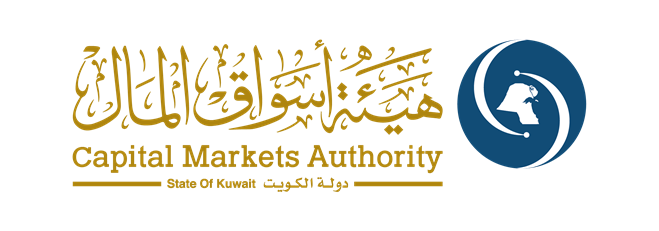